Recién nacido Normal Examen físico y Catalogación.
Dra. Ingrid Andrade
Pediatra
Neonatología HSJDD
Abril 2020
Atención inmediata
Edad Gestacional
Test APGAR
Descartar malformaciones mayores
Antropometría y evaluación de EG
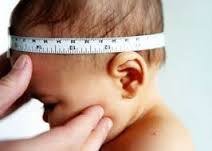 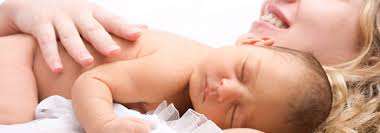 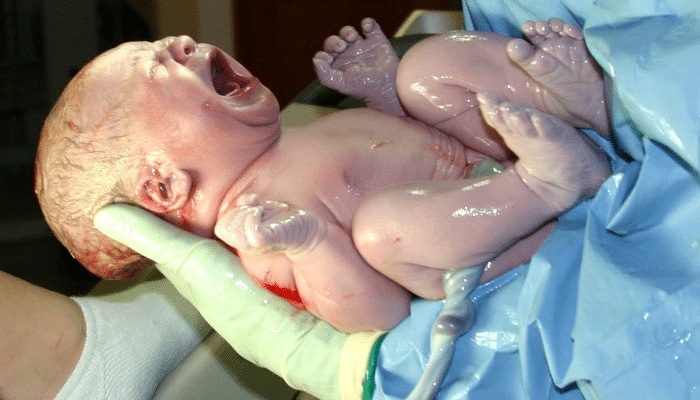 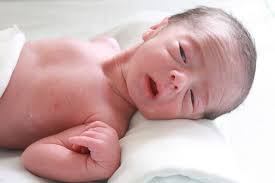 FUR confiable
Eco precoz (< 12 semanas)
Test evaluación maduración neurológicas y físicas
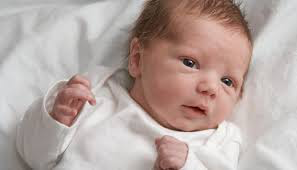 EDAD GESTACIONAL
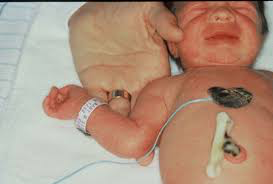 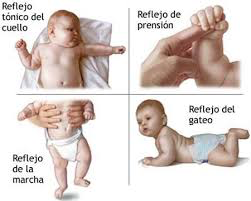 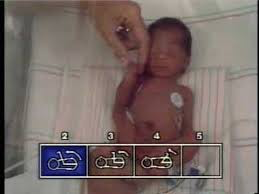 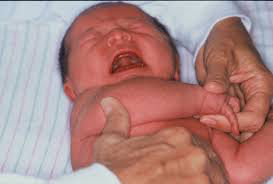 TEST DE BALLARD
FRECUENCIA CARDIACA < o > 100 x min
ESFUERZO RESPIRATORIO débil o vigoroso
TONO disminuido o normal
IRRITABILIDAD disminuída o presente
COLOR cianosis vs rosado
TEST APGAR: 1 -5 MIN
Examen Físico
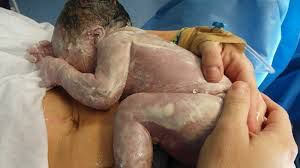 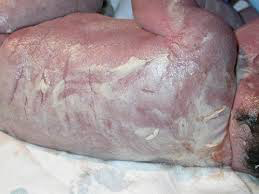 UNTO SEBACEO
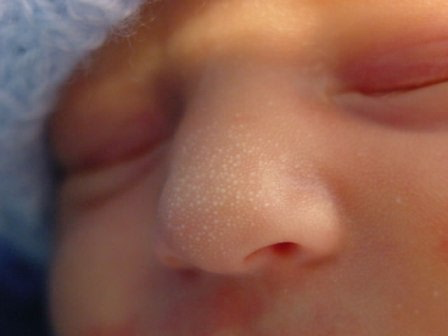 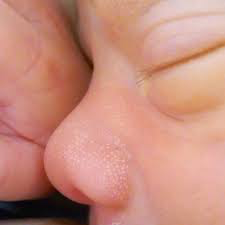 MILLIUM
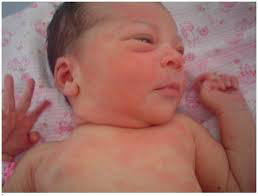 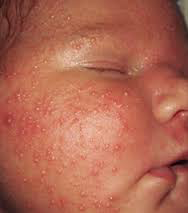 ERITEMA TOXICO
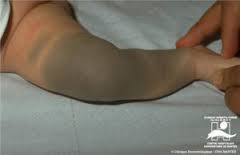 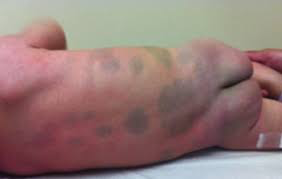 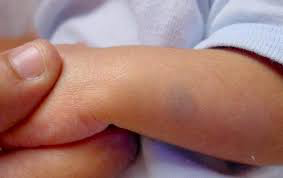 MANCHAS MONGOLICAS
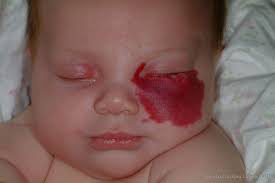 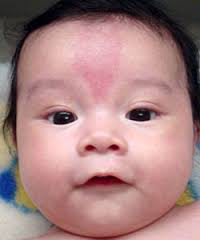 HEMANGIOMAS PLANOS
DIURESIS
92% presenta diuresis en las primeras 24 h de vida
Todos deben haberlo hecho a las 48 horas

MECONIO
Casi un 70% presenta meconio en las primeras 12 h de vida
99% debe hacerlo en las 48 de vida
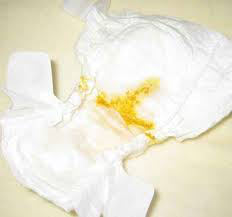 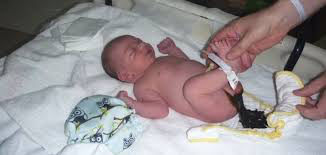 Normal descenso de peso 2-3% diario
Entre un 7-10% al 5º día
Recuperación peso entre 7 a 10 días.
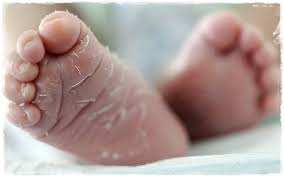 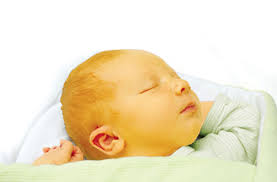 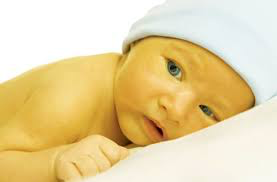 ICTERICIA
Caput succedaneum o bolsa serosanguínea
Edema de cuero cabelludo, extendida sobre líneas de sutura
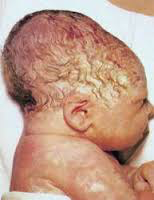 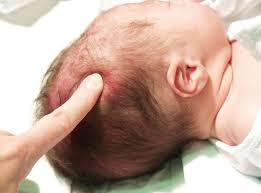 Cefalohematoma: 
Subperióstico: generalmente parietal, más benigno
Subgaleal o subaponeurótico
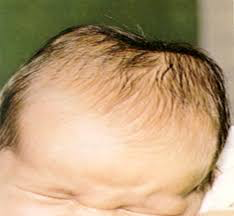 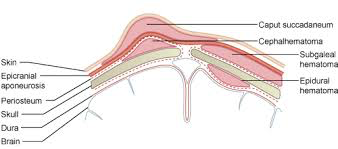 GEG: Grande para la edad
Gestacional > P90
PEG: Pequeño para la edad 
gestacional < P10 
severo si es < P3
CLASIFICACION SEGÚN CRECIMIENTO INTRAUTERINORECOMENDADA PITTALUGA- ALARCON (2010)
Repercute en diagnóstico, pronóstico, vigilancia y tratamiento de RN.
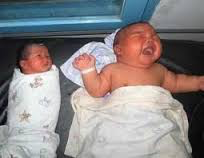 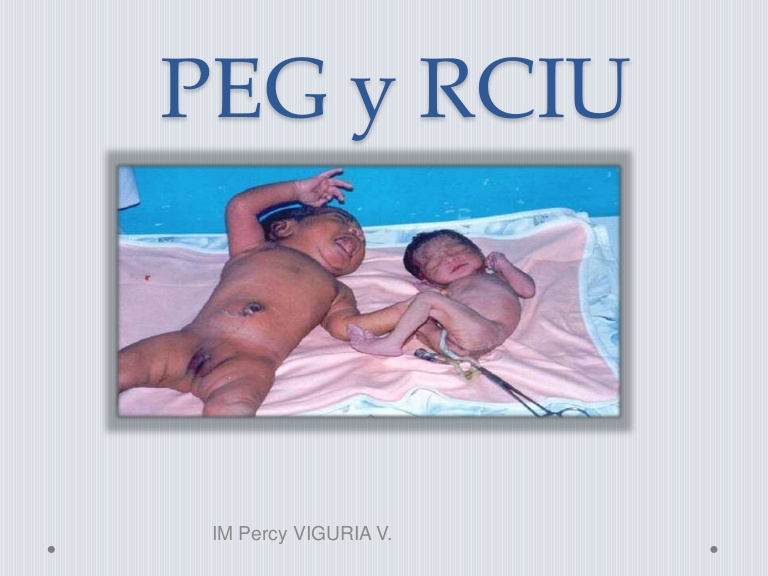 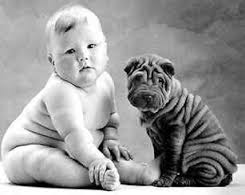